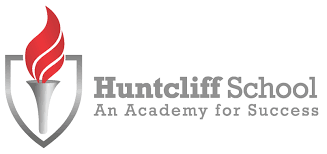 Career of the week - ARBORIST
W/C 22nd November 2021
Sometimes called “tree surgeons”, arborists plant, fell and maintain trees and assess any hazards they present.

You may be able to start as a ground worker, supporting a qualified tree surgeon. You could then work your way up by completing further training in the use of chainsaws, ropes, ladders and harnesses. It can be useful to get some experience of tree work by volunteering with conservation organisations or horticultural groups. You can also get into this job through an arborist intermediate apprenticeship or you could do a college course, which would teach you some of the skills and knowledge you need in this job. Relevant subjects include:
•	Level 2 Certificate in Forestry and Arboriculture
•	Level 3 Diploma in Forestry and Arboriculture
•	Level 3 Diploma in Work-based Trees and Timber
You can study for a degree. Relevant courses include:
•	forestry
•	arboriculture
•	countryside management
•	forest management
•	woodland ecology and conservation
Your working environment is likely to be mainly outdoors. You could work on the road, on rail tracks, in parks or gardens. The work will be physically demanding and could be at height in all weathers. You will need safety equipment and clothing and will need to know to use them correctly. Salaries range between £16,000 and £30,000 per year and you could start your own business or work for someone else. Your skills could qualify you to supervise recreational tree climbing, taking people into treetops as an outdoor activity.